TOP FIVE FINANCIAL AID QUESTIONS ANSWERED
Discovery Day 2022


Taylor Searls
Assistant Director of Scholarships
Office of Student Financial Aid and Scholarships
September 23, 2022
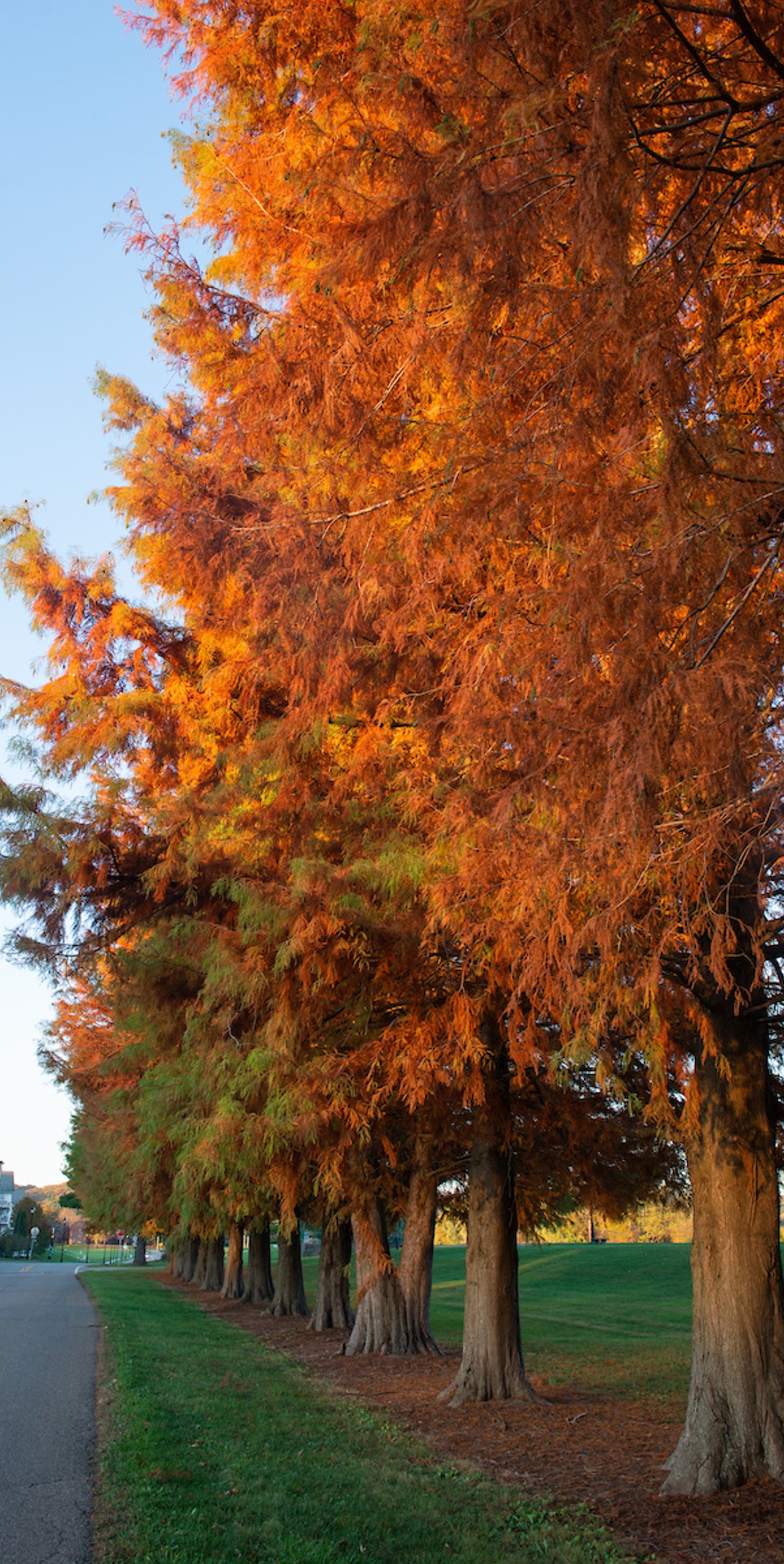 HOW DO I APPLY FOR FINANCIAL AID?

WHERE DO I GET SCHOLARSHIPS?

WHAT’S IT GOING TO COST?

WHAT OTHER AID CAN I GET?

WHAT HAPPENS NEXT?
Office of Student Financial Aid and Scholarships
September 23, 2022
1. HOW DO I APPLY FOR FINANCIAL AID?
FAFSA = FREE APPLICATION FOR FEDERAL STUDENT AID
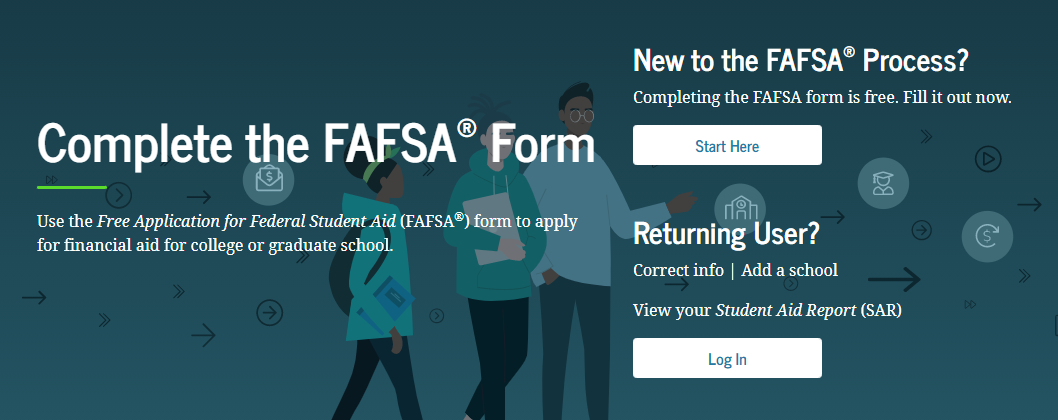 Office of Student Financial Aid and Scholarships
September 23, 2022
1. HOW DO I APPLY FOR FINANCIAL AID?
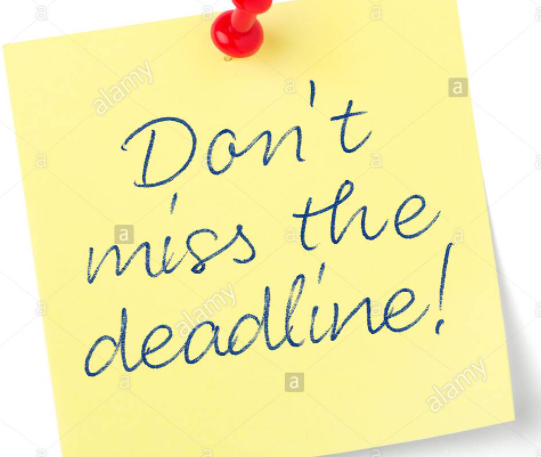 The FAFSA is FREE

Available beginning October 1 at https://studentaid.gov

File early to ensure OHIO receives your results by January 15

Parent demographic and financial information is required

FSA User ID is required:  https://studentaid.gov/fsa-id/create-account
Office of Student Financial Aid and Scholarships
September 23, 2022
1. HOW DO I APPLY FOR FINANCIAL AID?
Use the IRS Data Retrieval Tool to import 2021 tax data

All students are encouraged to complete the FAFSA

Tax transcripts and W-2 forms may be requested

Have things changed since 2021 for your family?
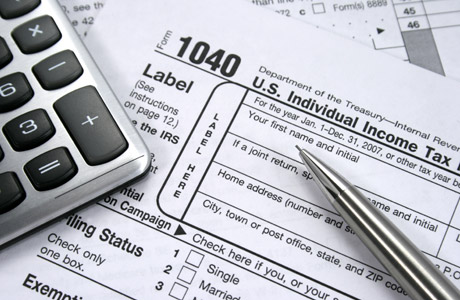 Office of Student Financial Aid and Scholarships
September 23, 2022
2. WHERE DO I GET SCHOLARSHIPS?
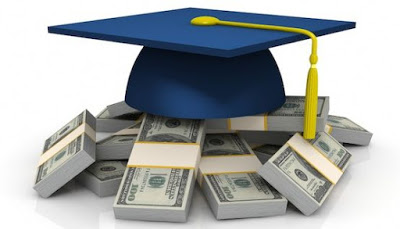 Office of Student Financial Aid and Scholarships
September 23, 2022
2. WHERE DO I GET SCHOLARSHIPS?
Submit a complete application for admission by November 15

Awards consider merit and blend of merit and need

Diversity scholarships: https://www.ohio.edu/diversity/omsar 

Private funded university scholarships
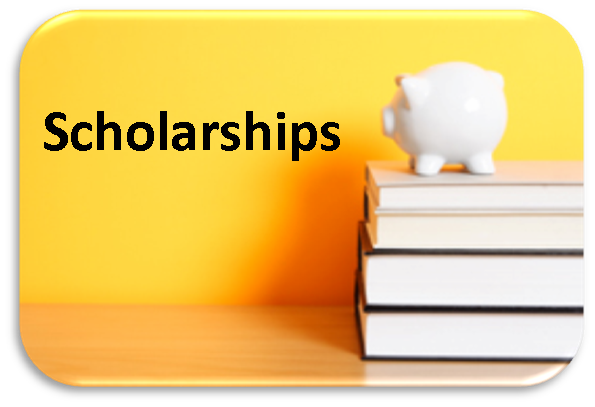 Office of Student Financial Aid and Scholarships
September 23, 2022
2. WHERE DO I GET SCHOLARSHIPS?
OHIO EXCELLENCE AWARDS
https://www.ohio.edu/admissions/tuition/ohio-excellence-awards

First-year students new to Athens campus

Academic merit determined by high school GPA

Optional ACT/SAT score submission only used if beneficial 

Financial need determined by the FAFSA

Renewable for up to four years total

Submit complete application for admission by November 15
Office of Student Financial Aid and Scholarships
September 23, 2022
3. WHAT’S IT GOING TO COST?
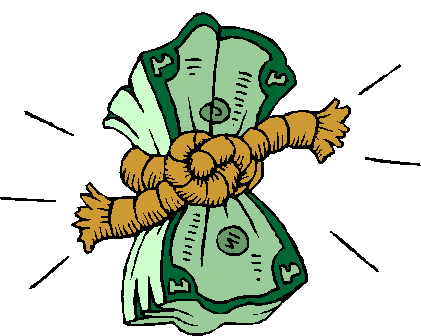 Office of Student Financial Aid and Scholarships
September 23, 2022
3. WHAT’S IT GOING TO COST?
The OHIO Guarantee+ ™ +™
First program of its kind in the state
For Ohio residents and non-residents
Enables students to pay a single fixed-rate across four years
Truly comprehensive-includes orientation fees, technology fees, network fees, general fees, graduation application fees, most course fees and most non-resident surcharge fees.
Scholarships and financial aid packages hold their value

www.ohio.edu/guarantee
Office of Student Financial Aid and Scholarships
September 23, 2022
3. WHAT’S IT GOING TO COST?
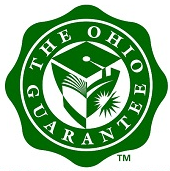 The OHIO Guarantee+ ™ +™
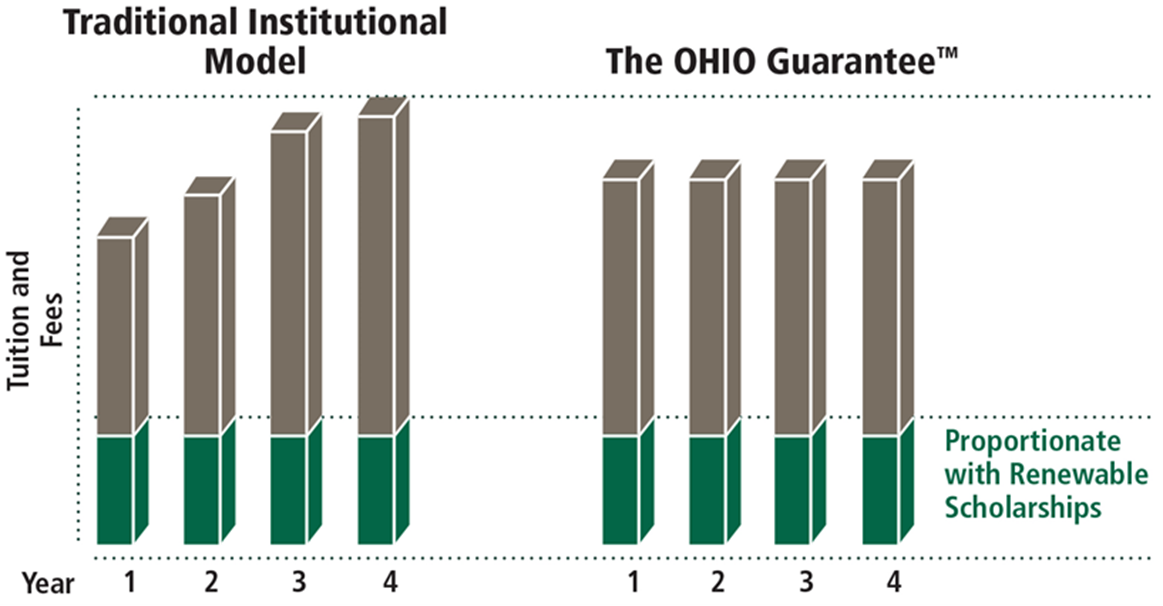 Office of Student Financial Aid and Scholarships
September 23, 2022
3. WHAT’S IT GOING TO COST?
Ohio University Cost of Attendance 2022-2023
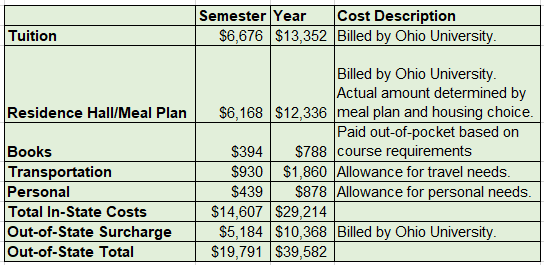 Office of Student Financial Aid and Scholarships
September 23, 2022
4. WHAT OTHER AID CAN I GET?
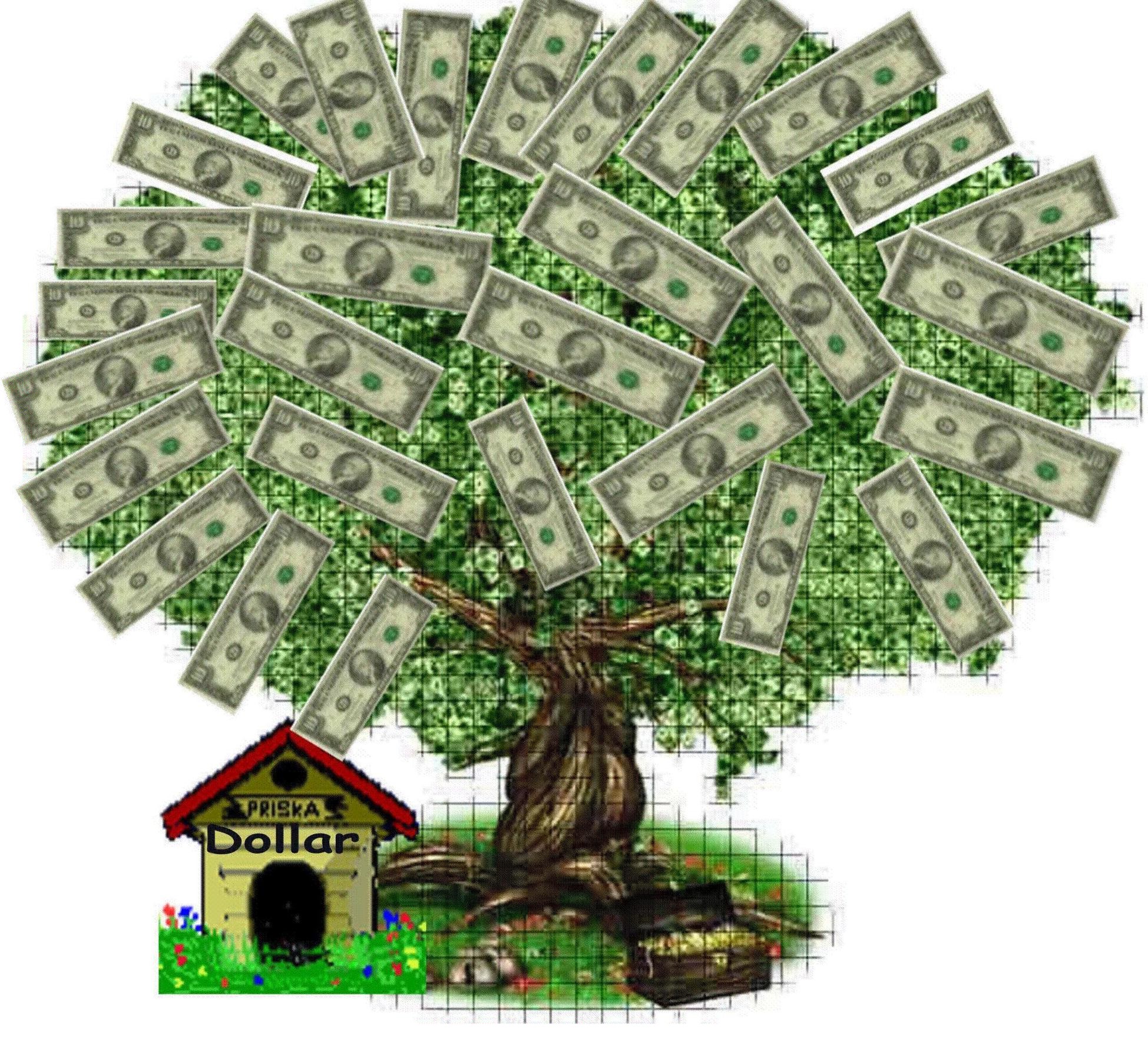 Office of Student Financial Aid and Scholarships
September 23, 2022
4. WHAT OTHER AID CAN I GET?
Federal grants: 
Pell Grant
Supplemental Educational Opportunity Grant (SEOG) 
Teacher Education Assistance for College and Higher Education (TEACH)

State of Ohio grants: 
Ohio College Opportunity Grant (OCOG) 
Other more specific aid programs 
www.ohiohighered.org/sgs

Ohio University grants
Office of Student Financial Aid and Scholarships
September 23, 2022
4. WHAT OTHER AID CAN I GET?
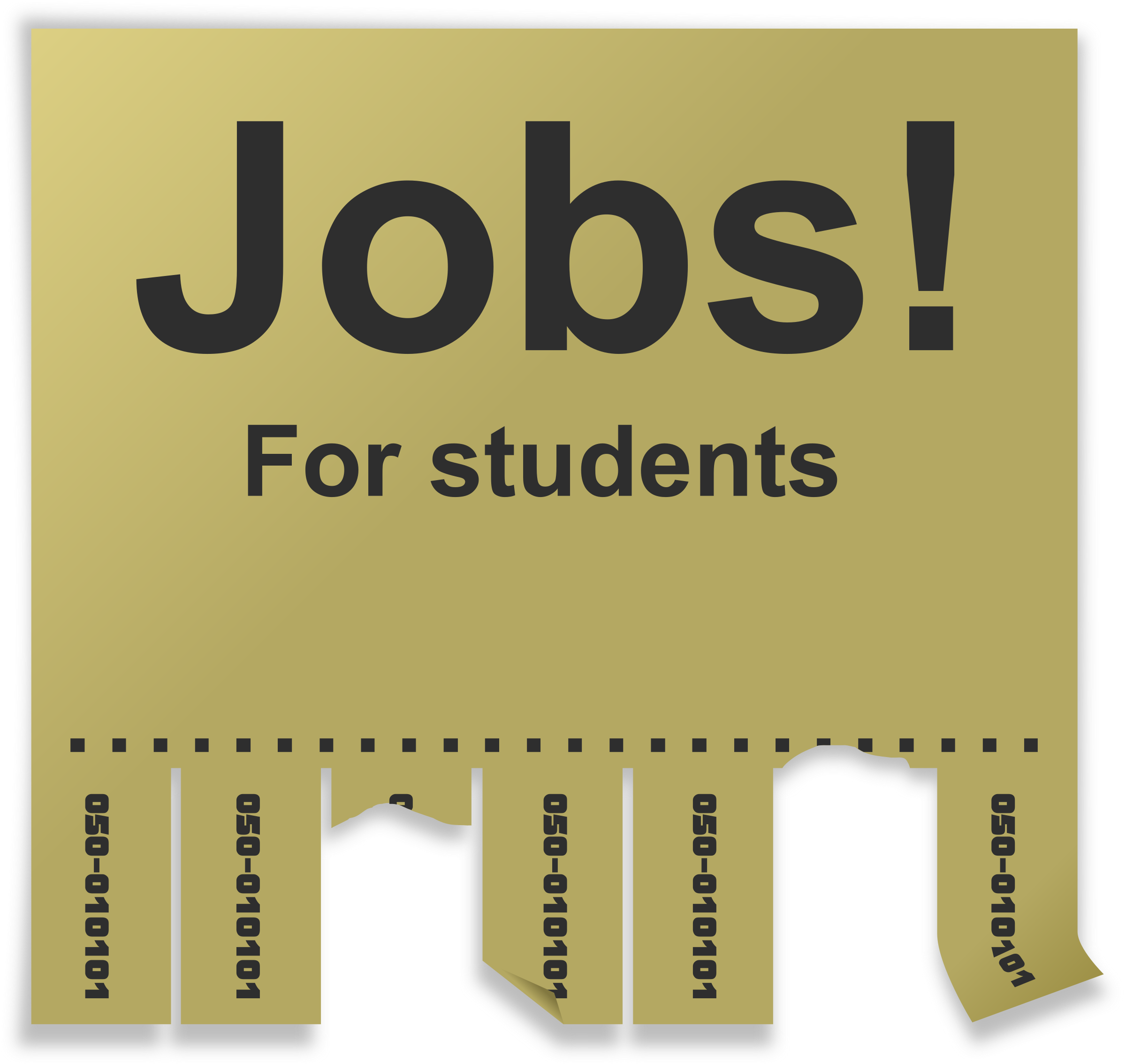 Federal Work-Study 
Financial need as determined by FAFSA	
Paid based on hours worked
Money isn’t applied to university bill, but sent in bi-weekly paychecks.

Student Hourly Employment - https://www.ohiouniversityjobs.com/

Program to Aid Career Exploration (PACE)
Office of Student Financial Aid and Scholarships
September 23, 2022
4. WHAT OTHER AID CAN I GET?
Student loans are available to all eligible students filing a FAFSA.
 
Federal Student Loans are a form of financial aid.

Students are awarded on their year in school.
Freshmen – Total of $5,500 the maximum available 
Sophomore – Total of $6,500
Junior – Total of $7,500
Senior – Total of $7,500
Office of Student Financial Aid and Scholarships
September 23, 2022
4. WHAT OTHER AID CAN I GET?
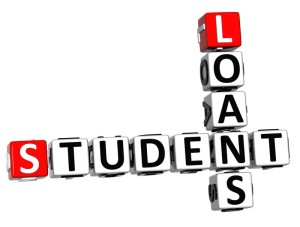 Student loans MUST be repaid. 

Repayment begins six months after you graduate or drop below half-time status.

Loan types:
Subsidized loans (do not accrue interest while in school) 
Unsubsidized loan (accrue interest while in school)

Studentaid.gov
Office of Student Financial Aid and Scholarships
September 23, 2022
4. WHAT OTHER AID CAN I GET?
Private loans
Require a credit-worthy co-signer
www.ohio.edu/financial-aid/types/loans/private-loans 

Parents can apply for Federal Loans 
Parent would need to be credit-worthy or have a credit-worthy co-signer
www.ohio.edu/financial-aid/types/loans/federal-loans
Office of Student Financial Aid and Scholarships
September 23, 2022
5. WHAT HAPPENS NEXT?
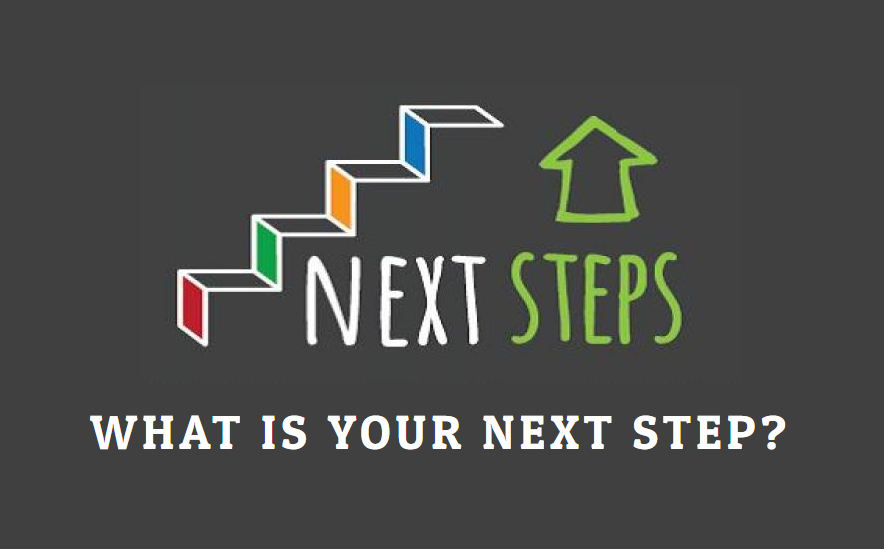 Office of Student Financial Aid and Scholarships
September 23, 2022
5. WHAT HAPPENS NEXT?
Submit your completed application for admission by November 15,2022.

Submit your FAFSA by January 15, 2023.

Check your OHIO Student Center and complete any listed to-do items.

Watch for merit-based scholarship offers mailed in December.

Send updated credentials through January 15, 2023.

Expect your comprehensive Financial Aid Offer in your mailbox by late-February.

Complete steps to secure your financial aid

www.ohio.edu/financial-aid/checklist
Office of Student Financial Aid and Scholarships
September 23, 2022
NEED HELP?
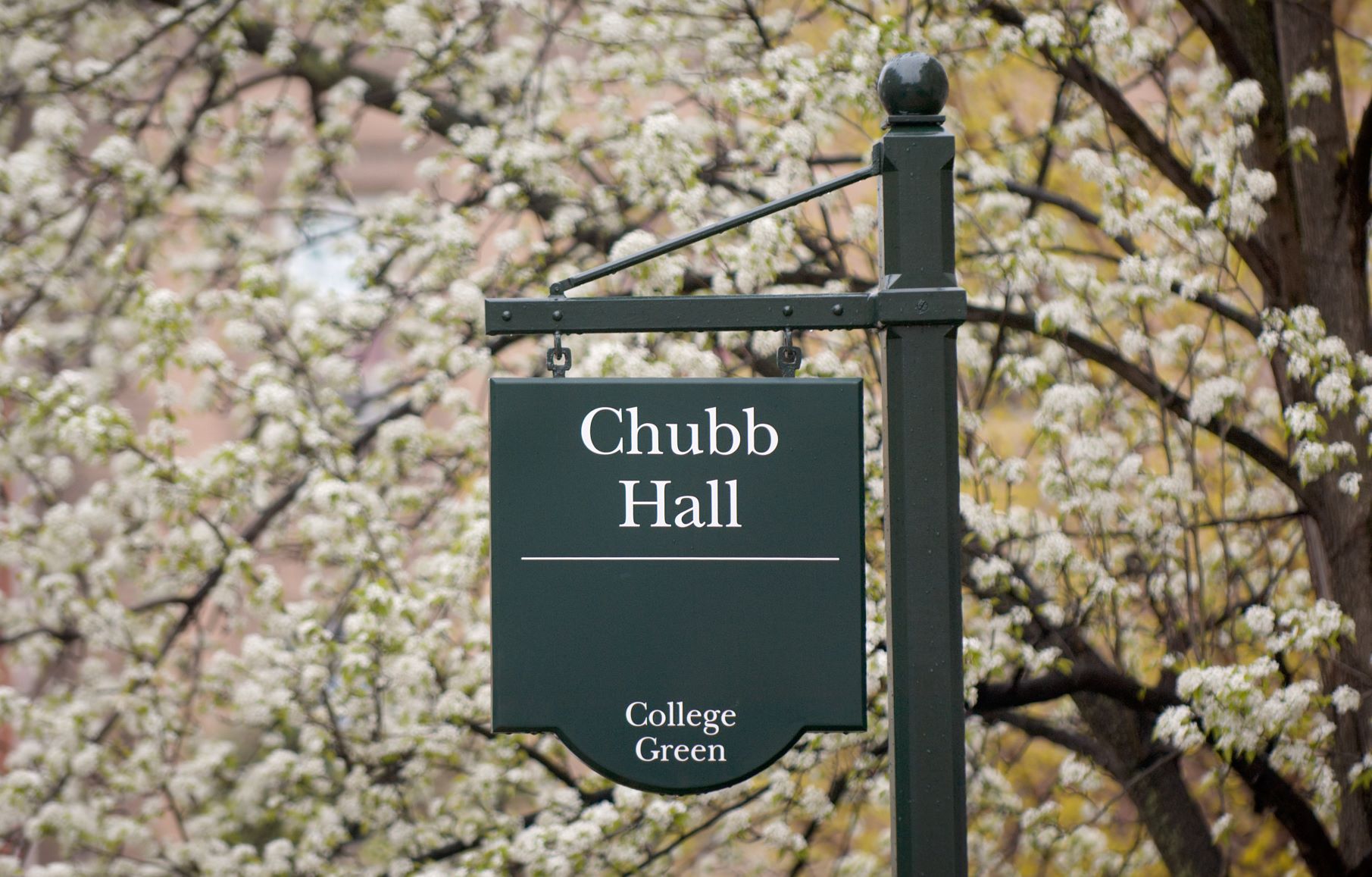 financial.aid@ohio.edu

740.593.4141

www.ohio.edu/financial-aid

Twitter: @OHIOStuFinAid
Office of Student Financial Aid and Scholarships
September 23, 2022
Thank you!
Office of Student Financial Aid and Scholarships
September 23, 2022